Nýtt leiðanet – Tillaga
Kynning fyrir Stjórn Strætó


Ragnheiður Einarsdóttir
Valgerður Gréta Benediktsdóttir

16.12.2022
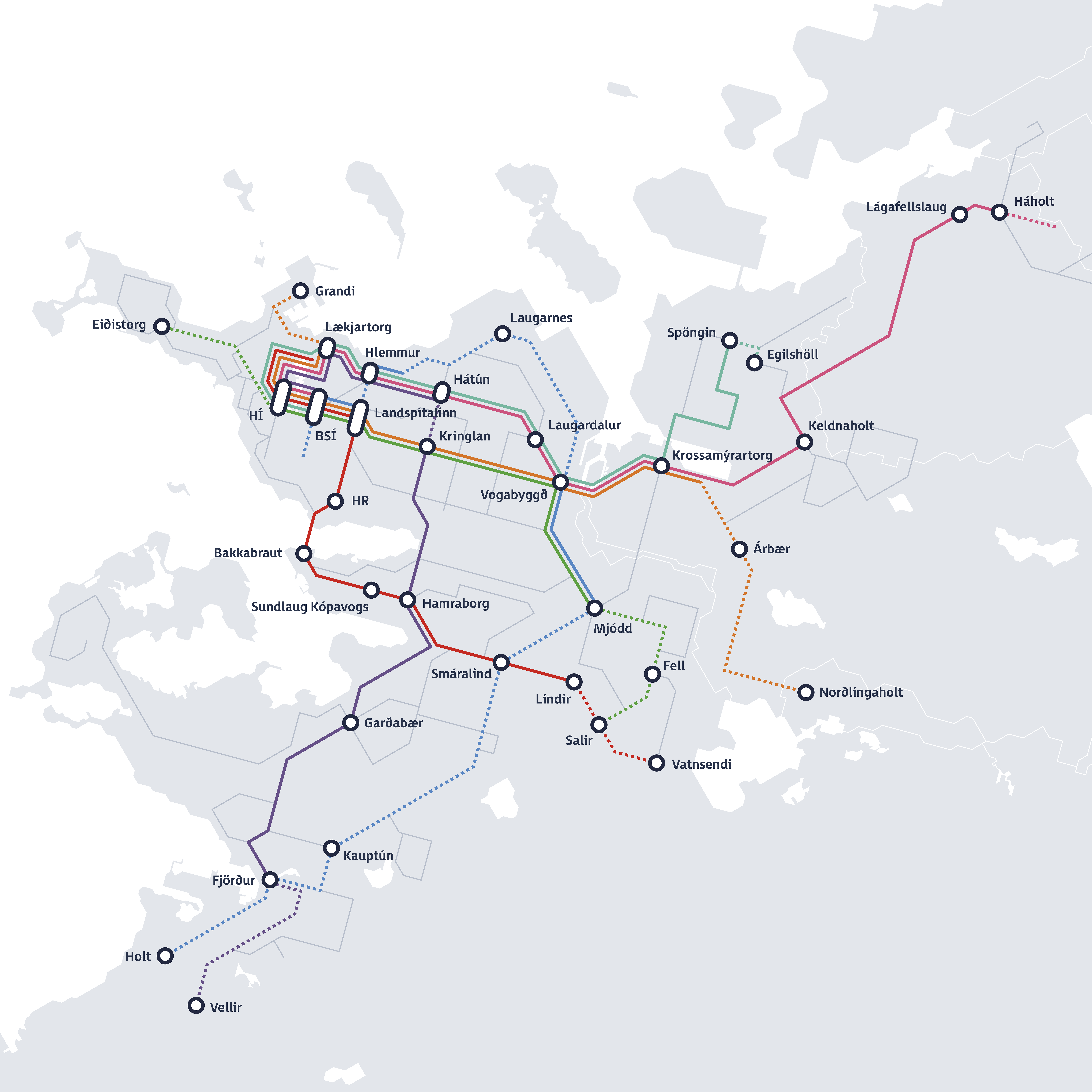 Hvað er Nýtt leiðanet?
Nýtt leiðanet er heildstætt framtíðarskipulag almenningssamgangna á höfuðborgarsvæðinu
„Aðalskipulag“ leiðakerfisins til ársins 2034
Tímalína
Bestun á leiðaneti
Úrvinnsla ábendinga úr samráði
Greining Eflu
Fyrstu hugmyndir að Nýju leiðaneti mótaðar
Kynning fyrir almenningi
Samráð við almenning
Samráð við sveitarfélög og Vegagerðina um uppfærða tillögu að Nýju leiðaneti
Greining BRTPlan
Kynningar í ráðum
Greiningar í samgöngulíkani
Samræming við frumdrög Borgarlínunnar
Faghópur stofnaður og verkefnið hefst
Uppfærð tillaga
Tillaga að Nýju leiðaneti samþykkt
Lokaútgáfa gefin út
Áfangaskýrsla gefin út
2019                                                                                      2020      	  2021 	              2022                                                     2023
Desember 2022
[Speaker Notes: Faghópur um leiðakerfismál	
Skipaður fulltrúum allra sveitarfélaga á höfuðborgarsvæðinu, ríkisins, SUBL, SSH og Strætó
Tryggja sameiginlega heildarsýn varðandi almenningssamgöngur á höfuðborgarsvæðinu
Skal vinna að ýmsum umbótaverkefnum er varða almenningssamgöngur]
Tillaga að Nýju leiðaneti
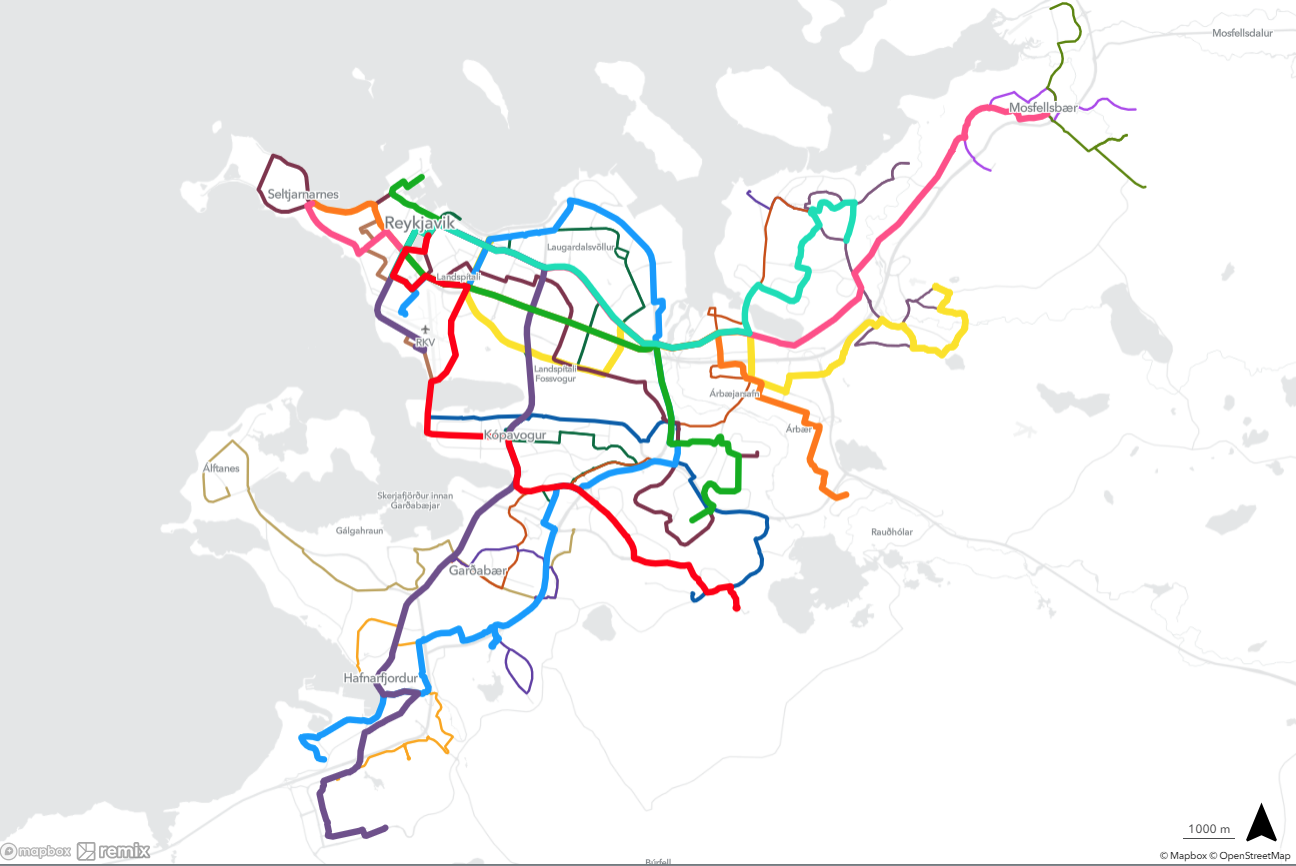 Stofnleiðir - Borgarlínuleiðir (A-F) – Tíðni árið 2034
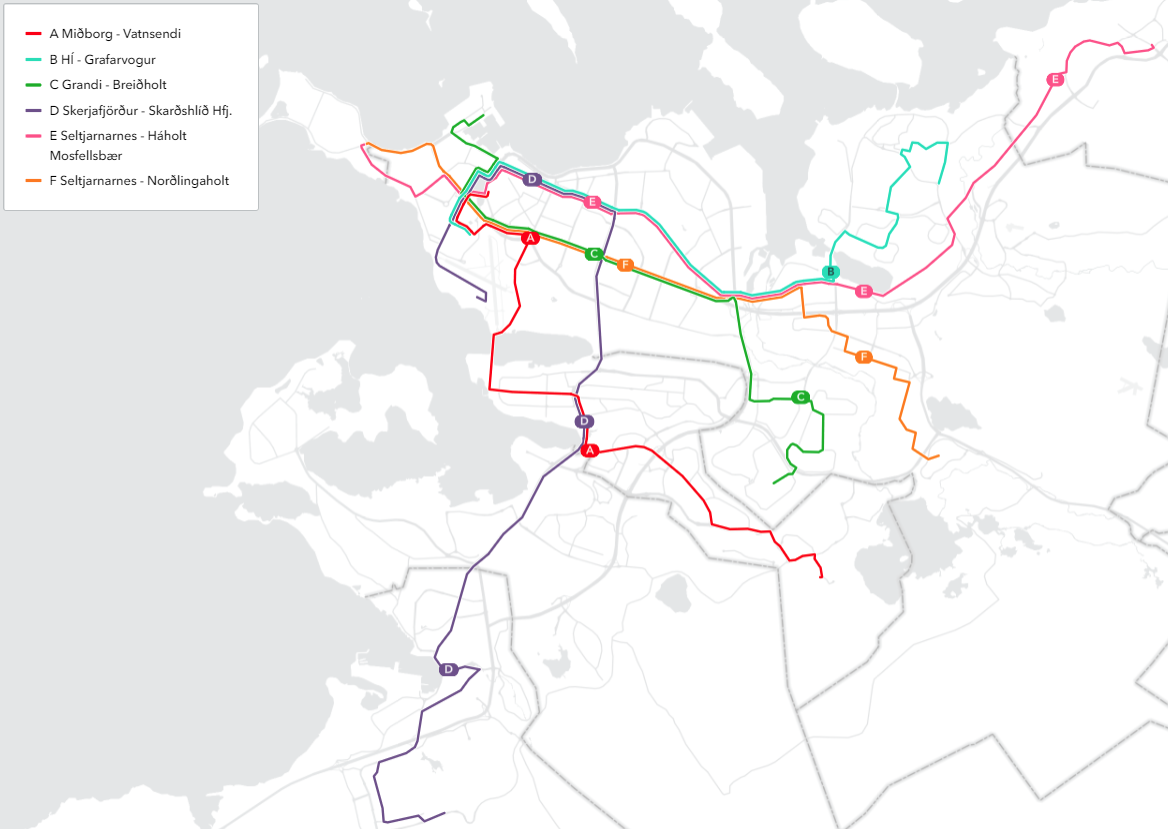 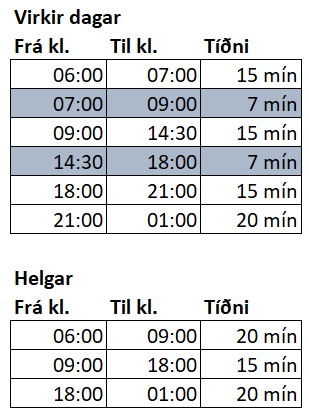 Stofnleiðir – Leiðir G og J - Tíðni árið 2034
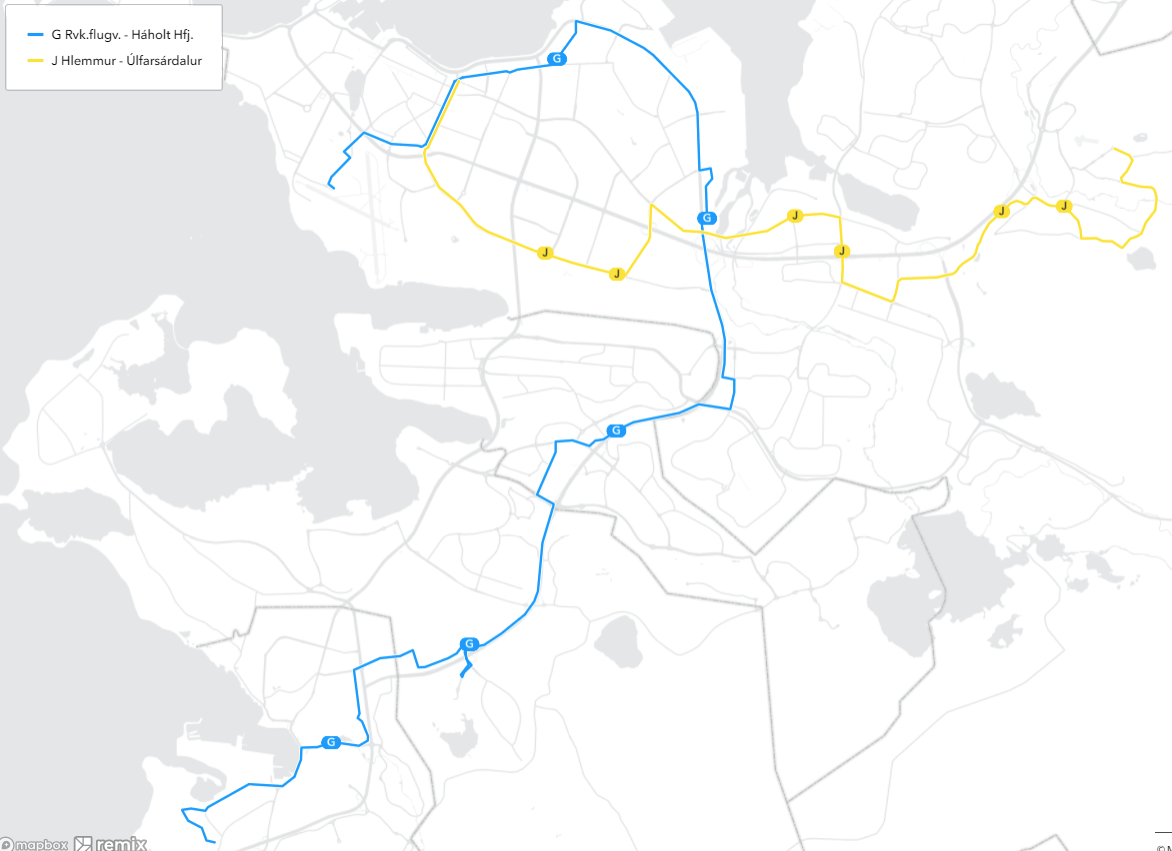 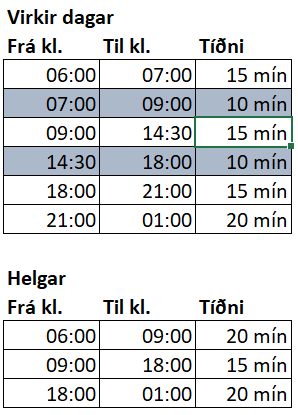 Stofnleiðir – Tíðni eftir árum
Gert er ráð fyrir að tíðni á annatíma aukist eftir því sem Borgarlínuinnviðir byggjast upp og farþegagrunnur eykst
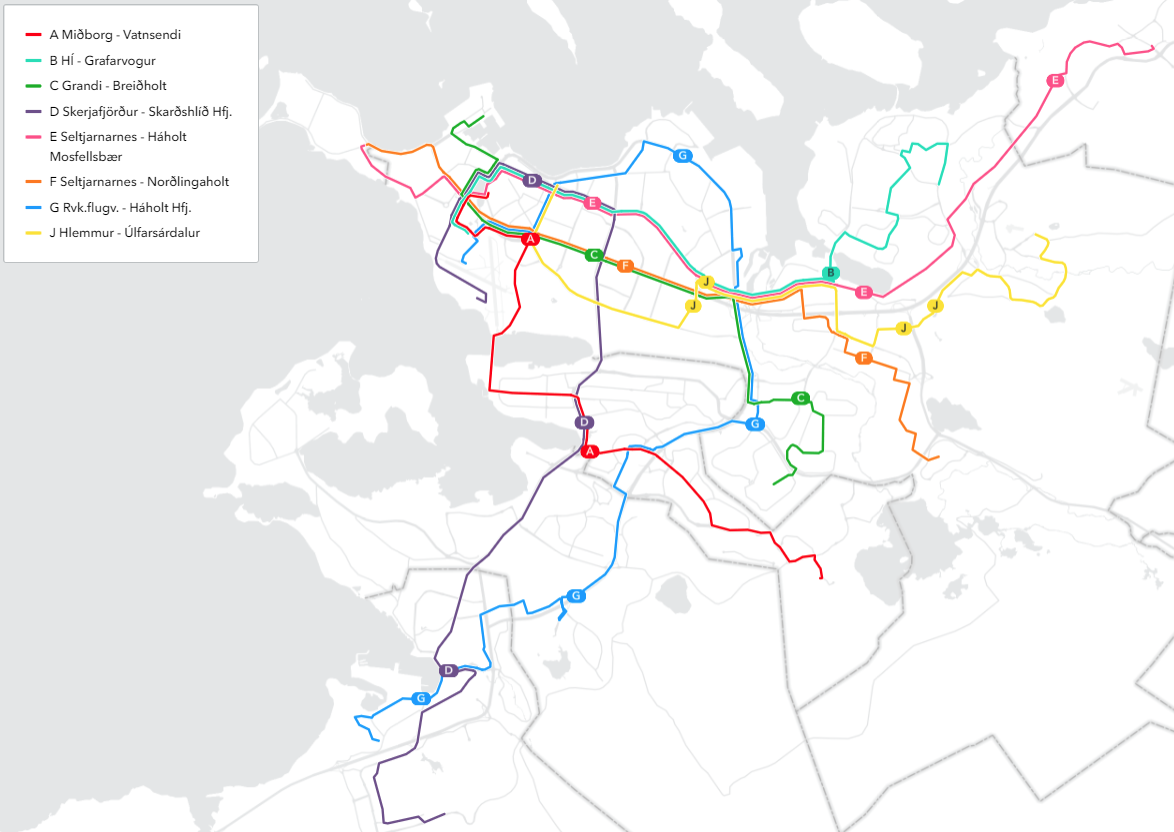 Tíðni stofnleiða á annatíma eftir árum
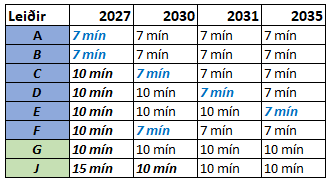 Almennar leiðir – H,N,O og P – 15 mín tíðni
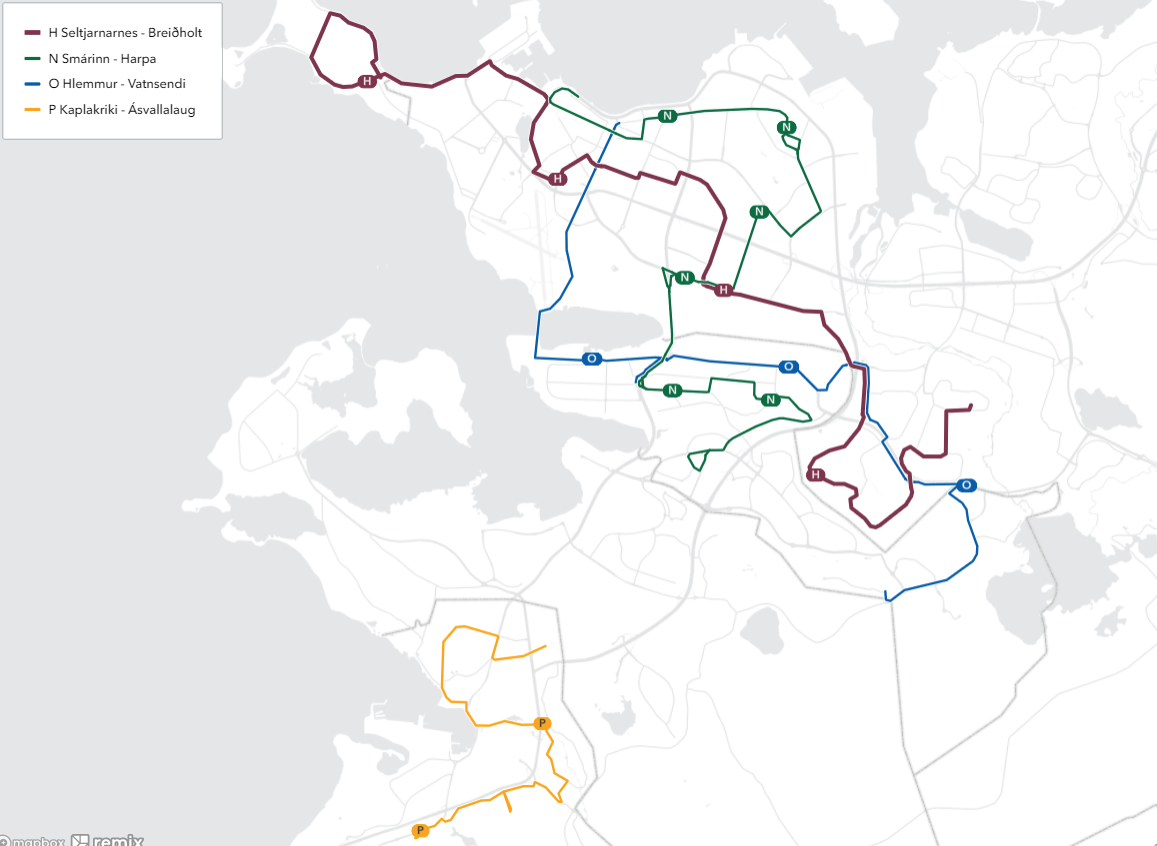 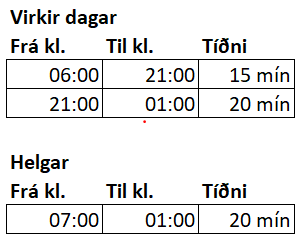 Almennar leiðir – I,K,L,M,R,S,T,U – 20 mín tíðni
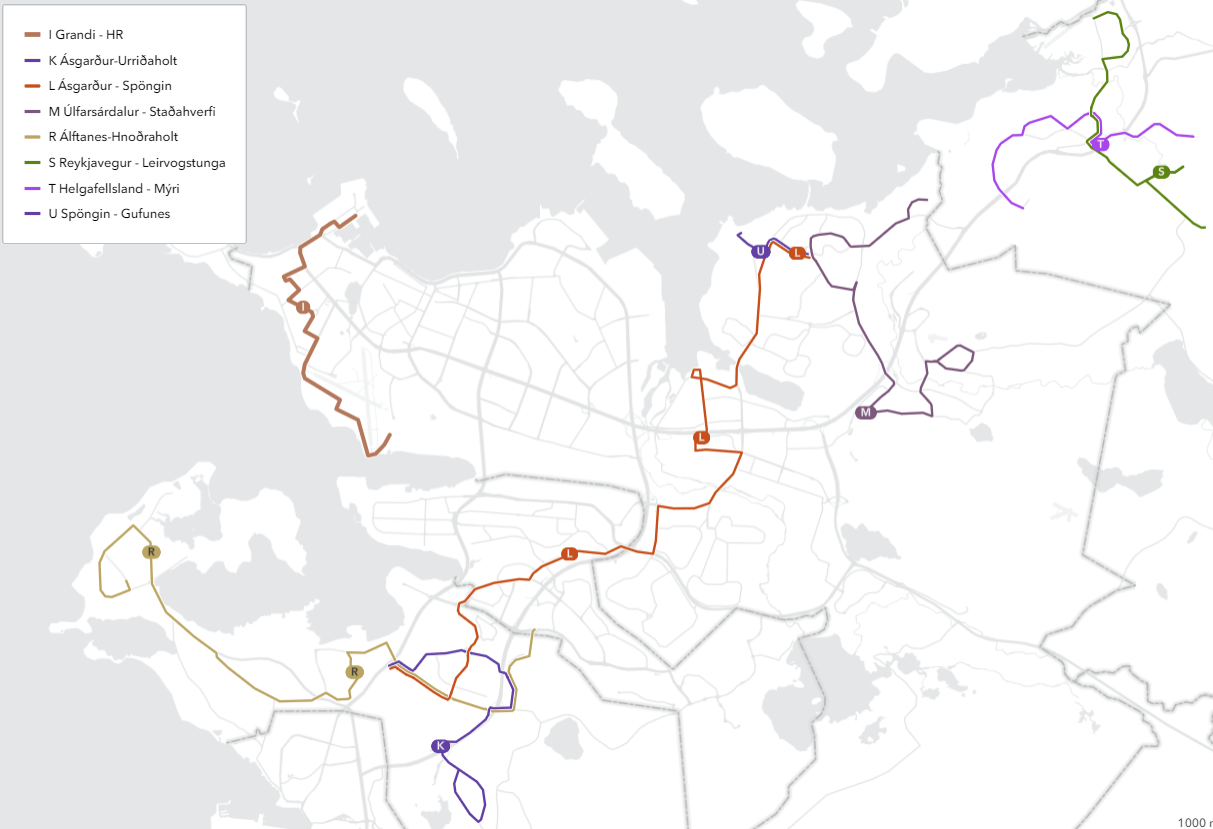 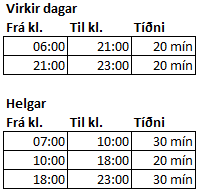 Pöntunarþjónusta
Með nýrri tækni eru miklir möguleikar í innleiðingu pöntunarþjónustu
Hún gæti komið í stað aksturs hefðbundinna vagna í áætlun t.d. á minna notuðum leiðum eða á kvöldin og um helgar
Pöntunarþjónusta getur bætt þjónustu fyrir farþega samtímis sem sparað væri í kostnaði leiðakerfisins
Verið er að skoða möguleikana og vonandi verður hægt að fara í tilraunaverkefni á næsta ári
Rekstrarkostnaður
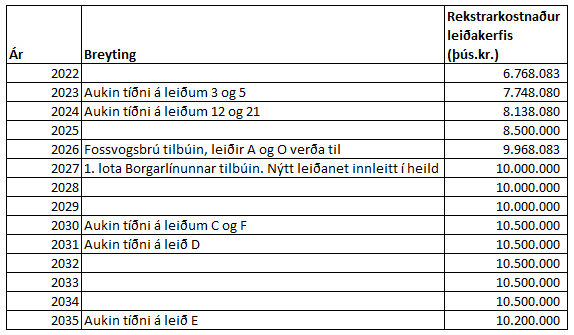 Næstu skref
Stjórn Strætó fær afhenta áfangaskýrslu um Nýtt leiðanet fyrir jól
Á stjórnarfundi 20. janúar verður tillagan formlega lögð fram til samþykktar stjórnar
Lagt er til að tillagan verði í kjölfarið lögð fyrir eigendur Strætó til samþykktar 
Tillagan kynnt fyrir almenningi eftir formlegt samþykki
Lokaútgáfa gefin út fyrir lok árs 2023